GOOD MORNING TO ALL
REGIONAL PLANNING
REGION CONCEPS ,TYPES,FOURFOLD CLASSIFICATION,GOALS AND OBJECTIVES
DATE:    17/08/2020 
DAY ORDER:V 
09.30-10.30 AM
S.NITHYA,
GUEST LECTURER IN GEOGRAPHY,
GCW(A)K.
REGION
CONCEPT OF REGION
	On the basis of the element factor of space, region is a geographic or areal unit with certain limits and bounds .
TYPES OF REGIONS
The region in general sense in which the region is given a priori.
A homogenous or uniform region:
    An area within which variations and co – variations of one of the more selected fall within some specified range of around norms.
A region coherent organization or functional region defined as one is which one or more selected phenomena of movement connect the localities
 within it a functionally organized whole. 
   BERRY AND HANKIN
FOURFOLD CLASSIFICATION OF REGIONS
METROPOLITAN OR CITY REGIONS
RIVER VALLY REGIONS
AXIAL DEVELOPMEMNT REGIONS
TRANSTIONAL OR DEPRESSED REGIONS
GOALS AND OBJECTIVES
GOALS AND OBJECTIVES
The materials of mans environment
The biological resources of social personals 
The social resources for mobilizing the common will to make the fullest use of the first
INVOLVED IN REGIONAL PALNNING
Indentifying the regionalism present
Demarcating the region
Determining the needs of the regions
Making a plan for the region
Implementing the plan 
Review of the plan
THANKS TO ALL
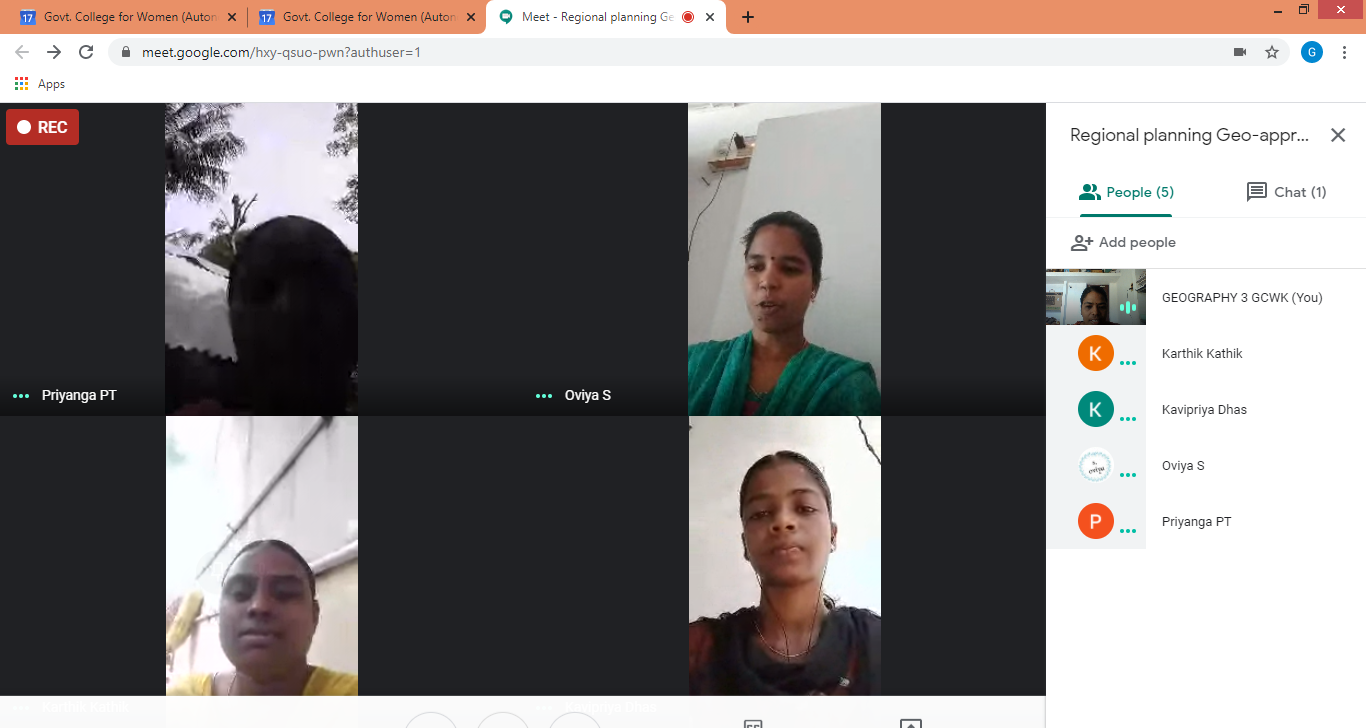